ファインチョイス ガーネット
【提案書】
約1,930点から自由に選べるカタログギフトです。有名人気ブランドアイテムや体験型・温泉型ギフト、またグルメ商品も掲載しており、喜ばれること間違いなし！
特徴
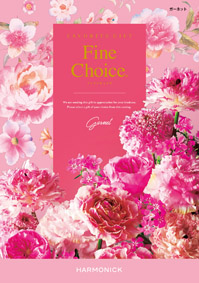 納期
納期スペース
仕様
包装：化粧箱
備考：箱サイズ：266×190×20mm　※合計3万円以上にてお申し込みください｡他コースとの取り混ぜも可能です｡※システム料は価格に含まれています｡
お見積りスペース
お見積